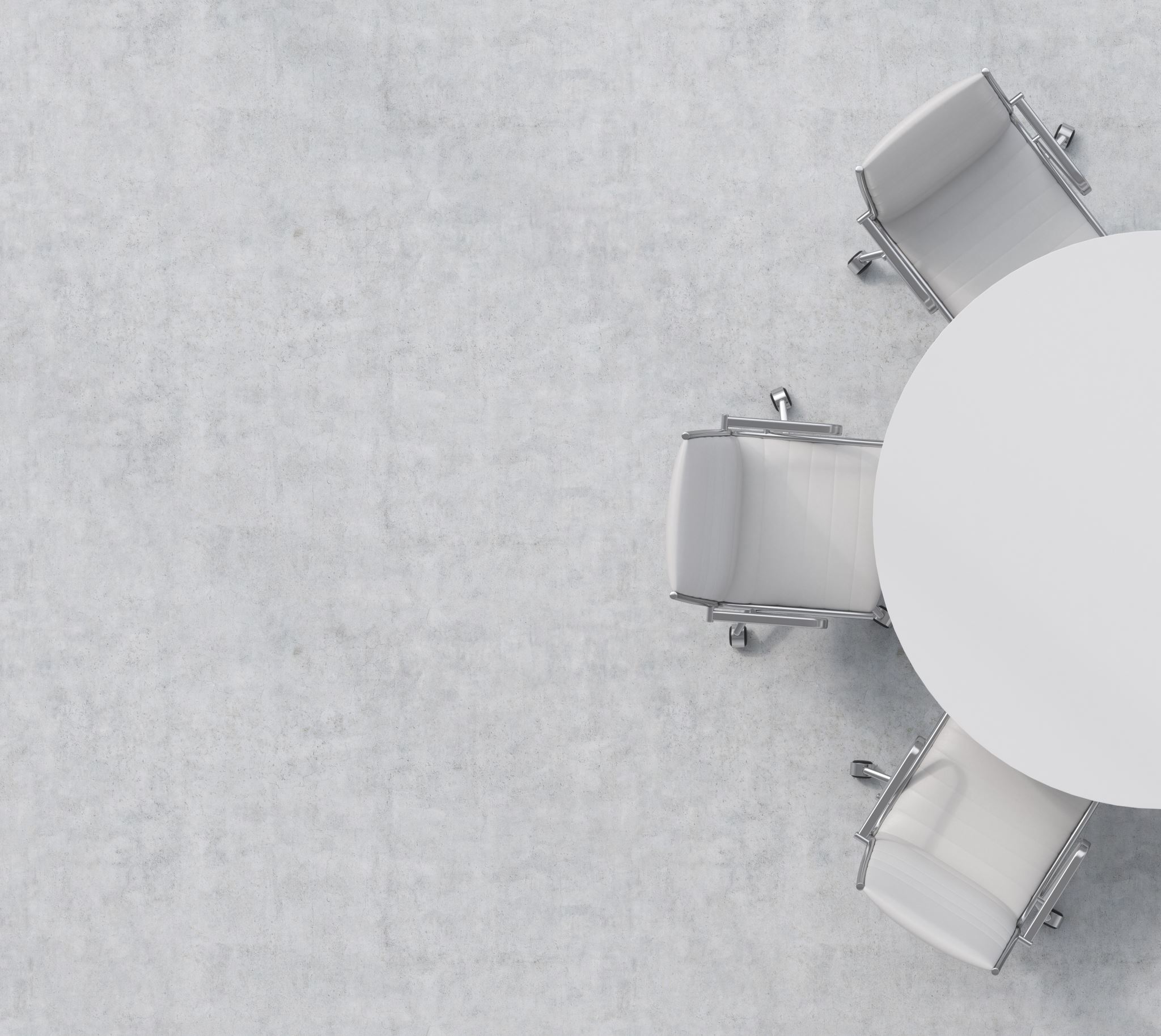 Motivational Interviewing
RESULTS Webinar Session 5
Presented 1-25-2025
By David Christian, Ph.D.
Session 5: Dealing With Resistance Part 2Five More Methods
Review
Define 
Demo 
Do
Discuss
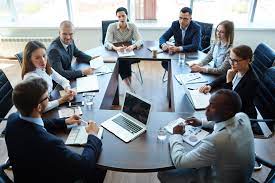 Ruler Method: 1-10, how much do you support X? Why not one number lower? 
Acknowledge Truth in what they are saying, even if it is small.
Kind Curiosity: Ask them to explain their view, revealing their knowledge gaps. 
Reflect and Affirm values underlying their resistance, which you share. 
Amplified Reflection- encourages them to moderate their view.
Review
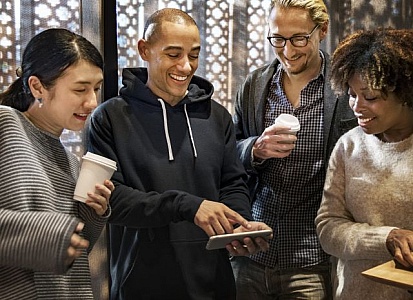 How’s Your Practice Going?
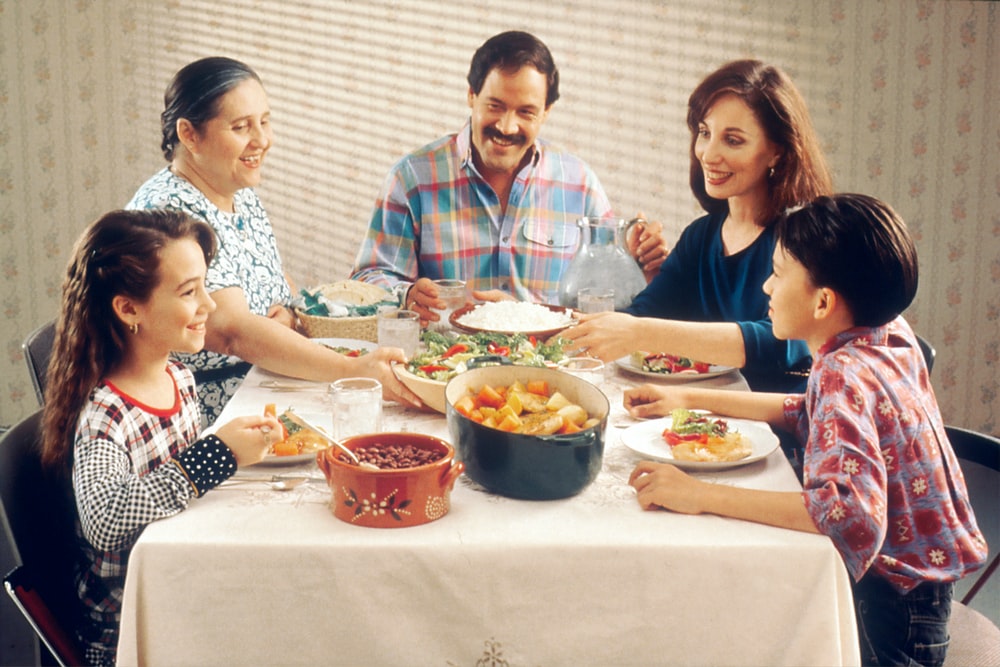 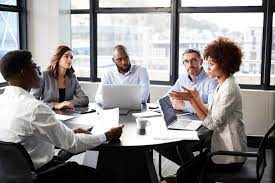 Move them through
The Stages of Change:
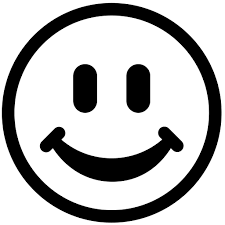 5. Maintenance
Consistent,  Zealous
4. Action
Moving, Engaged, Acting.
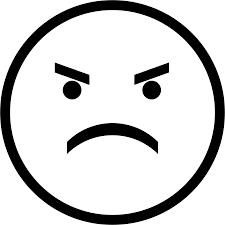 3. Preparation
Open, Looking, Interested
2. Contemplation
Maybe, Ambivalent
1. Precontemplation
Angry, In Denial, Defensive
Resistance is sustain talk- It indicates resistance to change
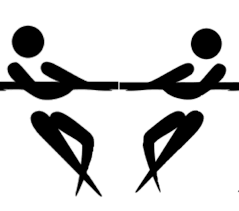 Tonight’s Role Play
Two-Handed Reflection
Reflect their objection, then say “and on the other hand” …evoke change talk from them (DARN CAT).
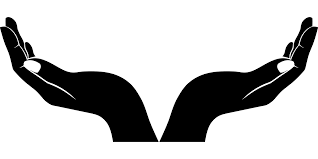 Emphasize their Autonomy
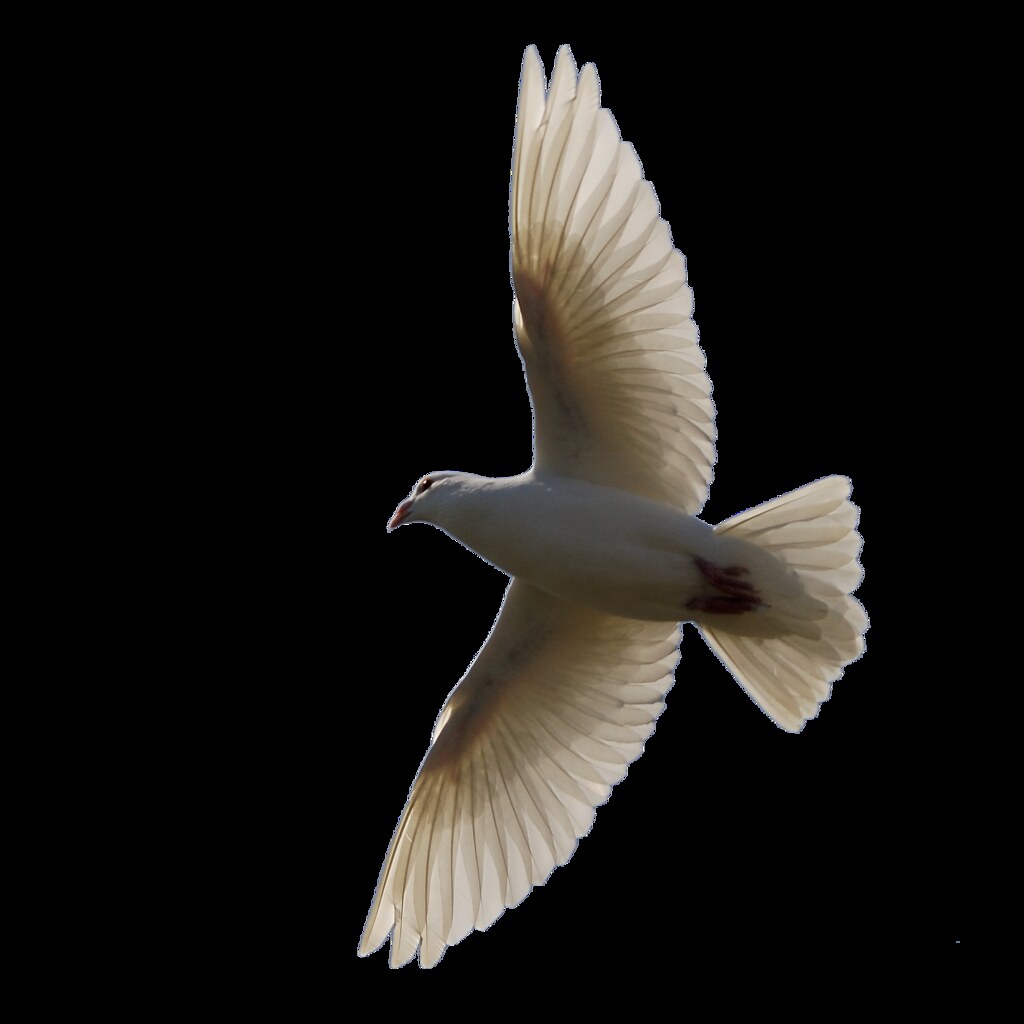 Remind them that they are free to do as they please, but doing X will produce desired outcome Y.
Solicit Their Advice
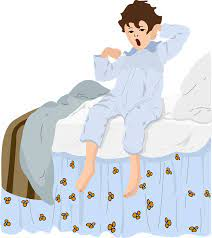 Ask for their suggestions about the objections they’ve raised.
The Blanky Story
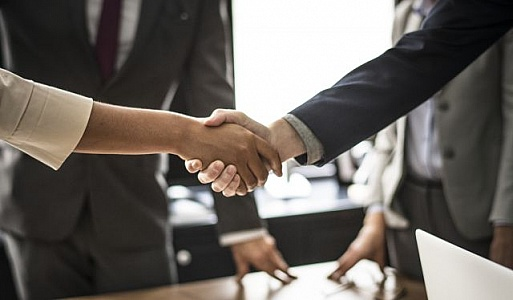 Find the Win/Win: Look for a way to serve their values and yours.
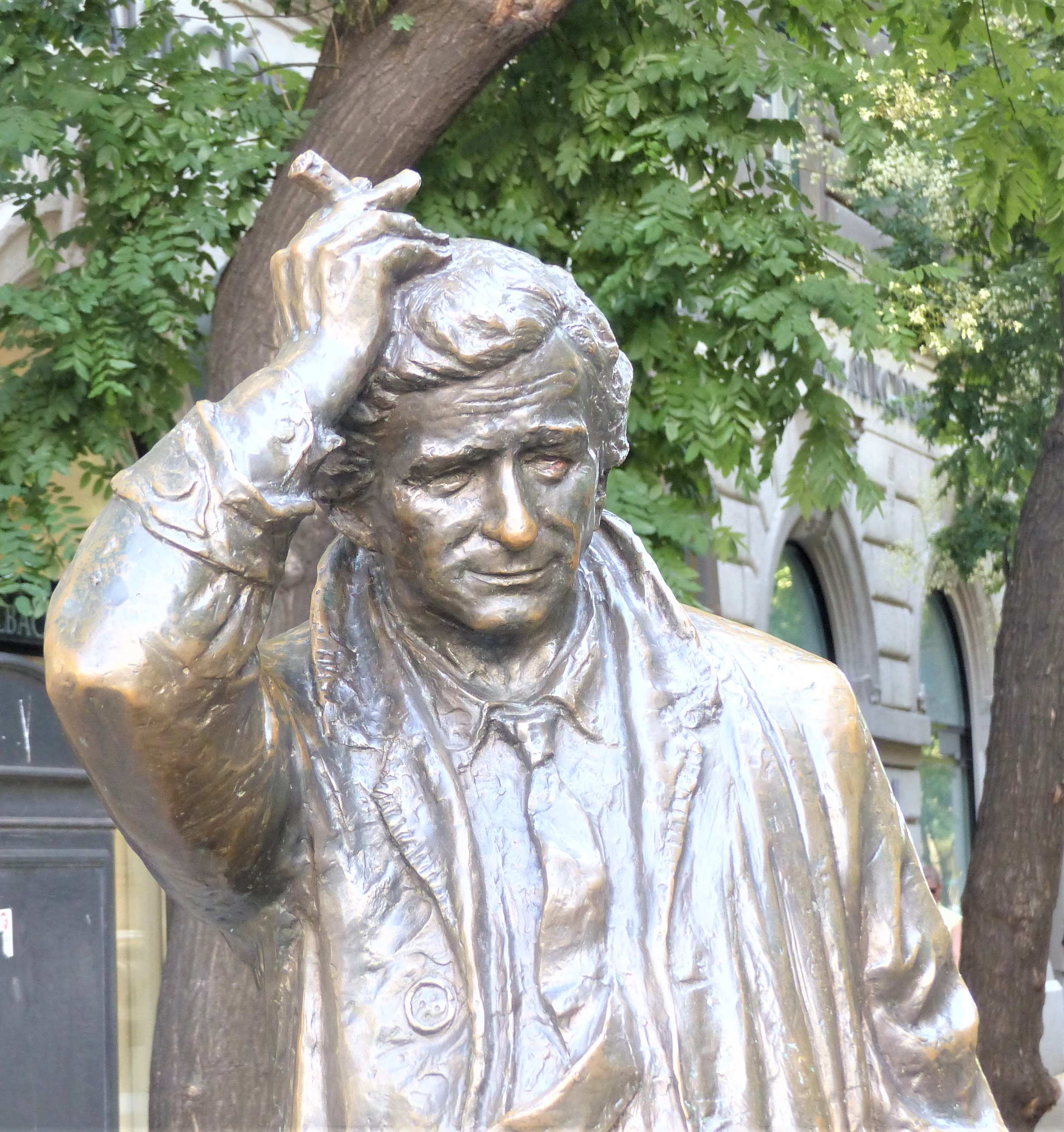 The Columbo Method
Express your confusion: 1) Reflect their view, 2) the discrepant facts as you know them, then 3) ask for their help resolving the confusion.
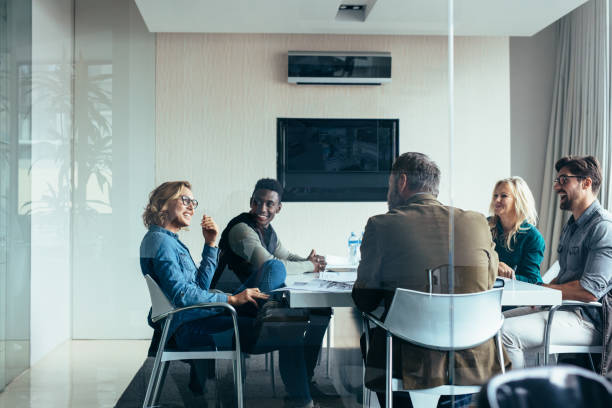 Demo Role Play with MOC
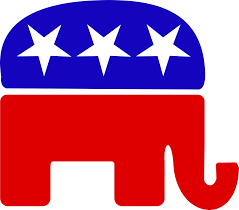 Conservative Values
Individual liberty 
Energy freedom
Economic security 
Business/Job growth
National Security  
Market-based solutions
Individual responsibility
Fairness based on effort
Treating people equally
Respect for innocent life
Patriotism/Nationalism
Deference to tradition
Avoiding radical changes
Eliminating subsidies
American ingenuity
Improving infrastructure
Privatization
Reduced regulations
Sustainability 
Supporting families
Protect taxpayers
Revenue neutrality
Reducing spending
Conservative leadership
Avoid big spending
Smaller government
Two-Handed Reflection- Reflect their objection “and on the other hand” …evoke change talk from them.
Emphasize their autonomy- “Of course, you can do as you wish, however, doing X will produce desired outcome Y.”
Solicit their advice- Ask for their  suggestions about the issue they raised.
Find the win/win- Look for a way to serve their values and yours. 
Colombo Method- Express your confusion: 1) Reflect their view, 2) the discrepant facts as you know them, 3) ask for their help resolving the confusion.
Conservative Values: security (economic, national), protecting innocent life, tradition
Role Play: Promoting Global Fund:  Fights AIDS, TB & Malaria through treatment, prevention, and care. 44 million lives saved.
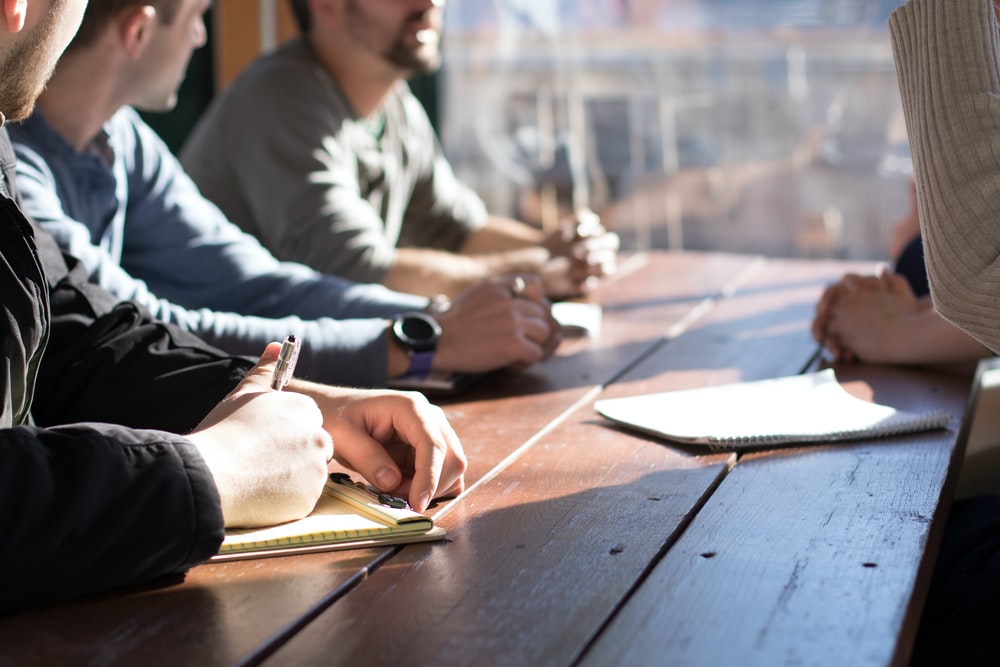 Discuss:
Observations
Questions
Two-Handed Reflection- Reflect their objection “and on the other hand” …evoke change talk from them.
Emphasize their autonomy- “Of course, you can do as you wish, however, doing X will produce desired outcome Y.”
Solicit their advice- Ask for their  suggestions about the issue they raised.
Find the win/win- Look for a way to serve their values and yours. 
Colombo Method- Express your confusion: 1) Reflect their view, 2) the discrepant facts as you know them, 3) ask for their help resolving the confusion.
Conservative Values: security (economic, national), protecting innocent life, tradition
Role Play: Promoting Global Fund:  Fights AIDS, TB & Malaria through treatment, prevention, and care. 44 million lives saved.
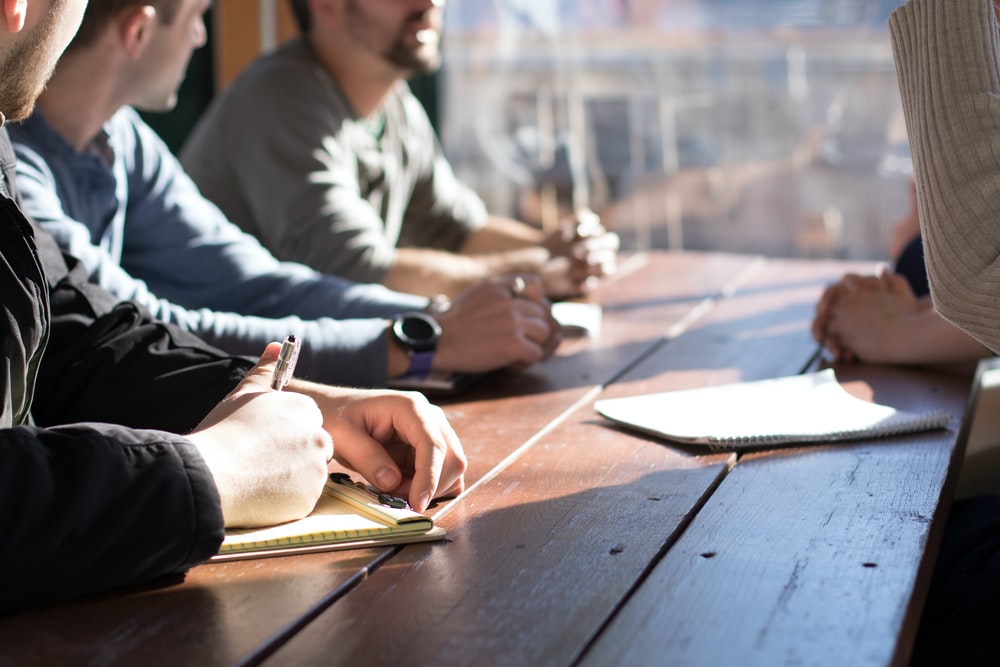 Discuss:
Observations
Questions
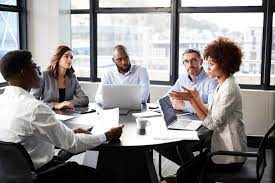 Practice with-
Fellow Advocates
Friends
Family
Coworkers

Next Session:
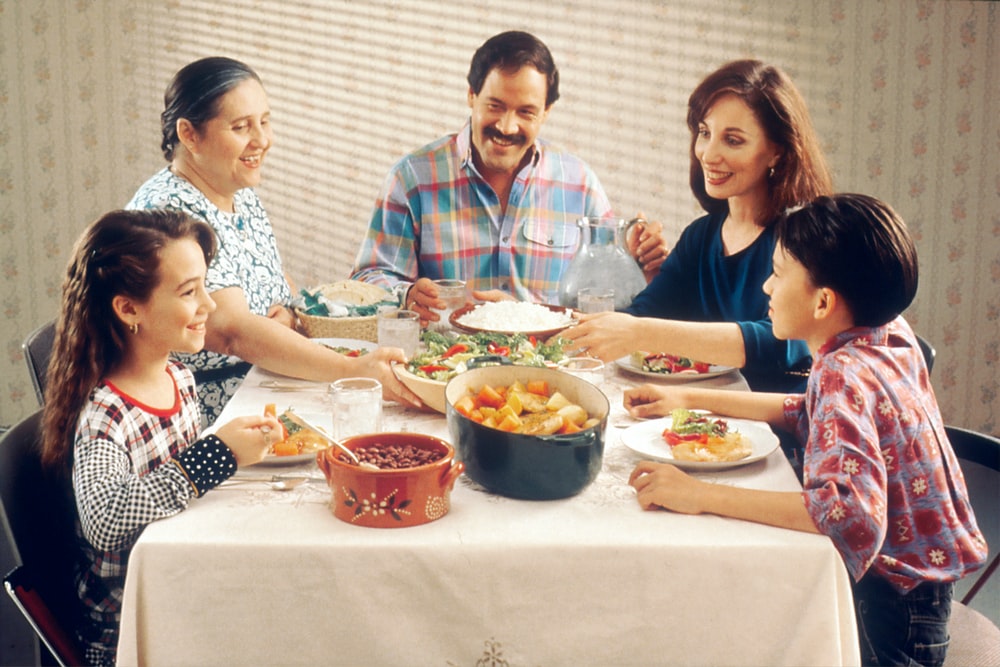